ODDĚLENÍ: BasidiomycotaTŘ.: Dacrymycetes TŘ.: Agaricomycetes
ZÁKLADNÍ CHARAKTERISTIKA:
na dikaryotickém (sekundárním) myceliu se tvoří plodnice různého tvaru nesoucí hymenium 
dělená či nedělená bazidie, na ní se na sterigmatech tvoří haploidní bazidiospory
bazidiospory
sterigma
bazidie
plodnice (bazidiokarpy, bazidiomata) 
z morfologického hlediska a podle geneze spor rozlišujeme 2 základní typy:
1) houby rouškaté (dříve podtřída Hymenomycetidae)
výtrusy vznikají na povrchu plodnice v hymeniu (roušku) na speciální části povrchu plodnice – hymenoforu
v roušku přítomny i sterilní buňky (bazidioly, cystidy)
spory z bazidií aktivně odmršťovány (balistospory)
plodnice mají vývoj
gymnokarpní – od počátku otevřené 
hemiangiokarpní – dočasně uzavřené obaly plodnice (tzv. velum)
plodnice (bazidiokarpy, bazidiomata) 
z morfologického hlediska a podle geneze spor rozlišujeme 2 základní typy:
1) houby rouškaté
holothecium – rozlitá, kyjovitá, keříčkovitá, hymenium pokrývá ±celý povrch plodnice
pilothecium – plodnice jednoletá, s jednorázovým vývojem, diferencovaná na klobouk a třeň, hymenofor pokrývá spodní část klobouku 
krustothecium – plodnice s postupným vývojem (přirůstající), jedno- nebo častěji víceletá, může a nemusí být členěna na klobouk a třeň, hymenofor pokrývá většinou spodní část klobouku
plodnice (bazidiokarpy, bazidiomata) 
z morfologického hlediska a podle geneze spor rozlišujeme 2 základní typy:
2) břichatky
povrch plodnice uzavírá většinou dvouvrstevná okrovka (peridie)
vnitřek plodnice pak tvoří výtrusorodé pletivo – teřich (gleba)
bazidiospory jsou pasivně uvolňovány (odlamují se ze sterigmat) a z plodnic šířeny mechanicky nebo s pomocí živočichů
mají angiokarpní vývoj plodnic (uzavřené až do dozrání spor)
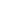 Třída: Dacrymycetes
Calocera viscosa krásnorůžek lepkavý
keříčkovitě větvená holothecia na ponořeném dřevě jehličnanů 
gumovitá konzistence
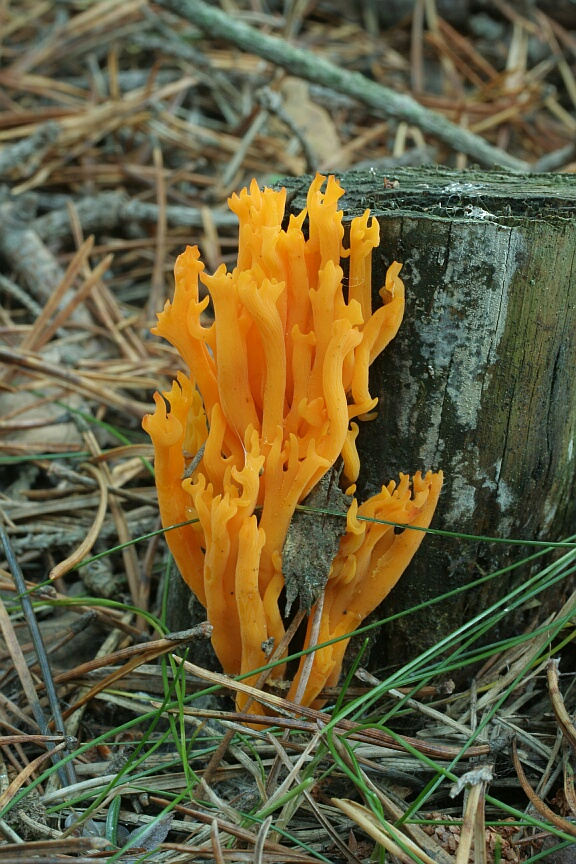 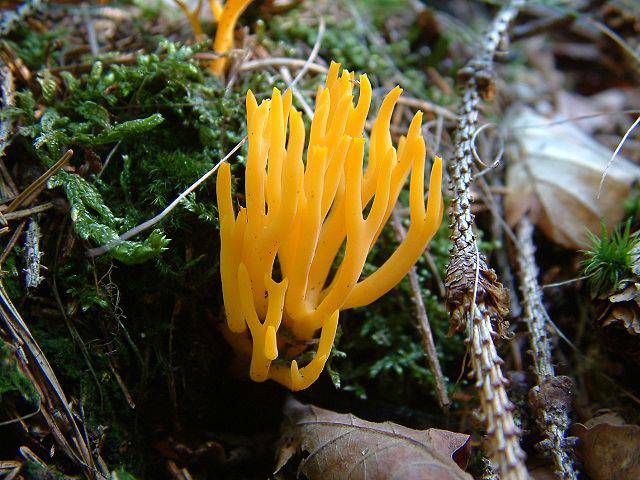 Fomes fomentarius troudnatec kopytovitý
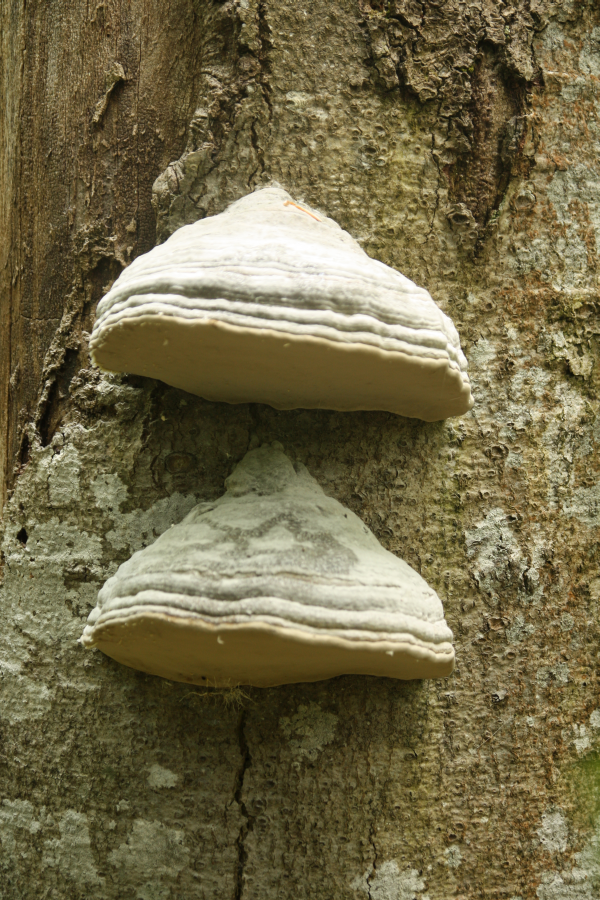 velká víceletá gymnokarpní plodnice (krustothecium), trvale odkryté hymenium v rourkách na spodní straně
parazit na listnáčích, hl. bucích a břízách
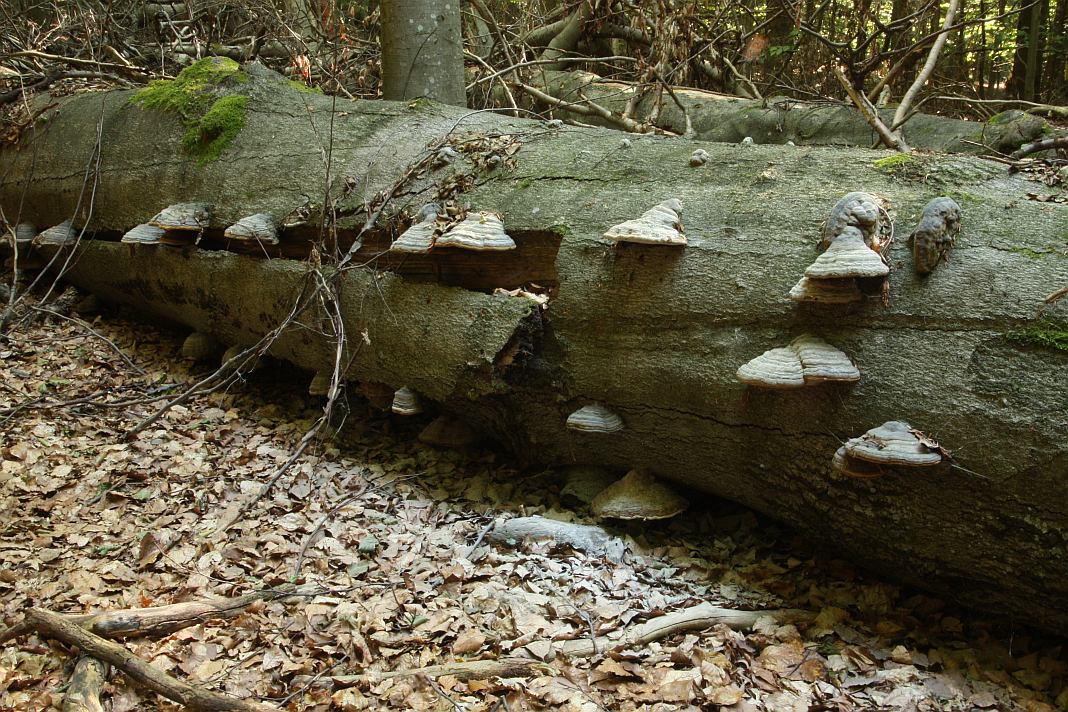 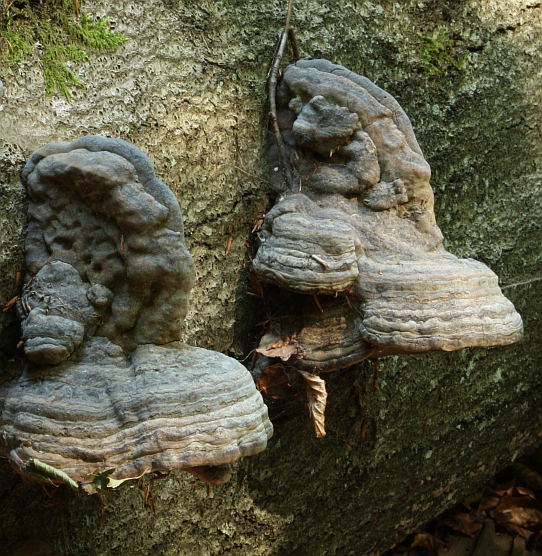 Boletus edulis – hřib smrkový
řez rourkovitým hymenoforem: hymenium uvnitř rourek
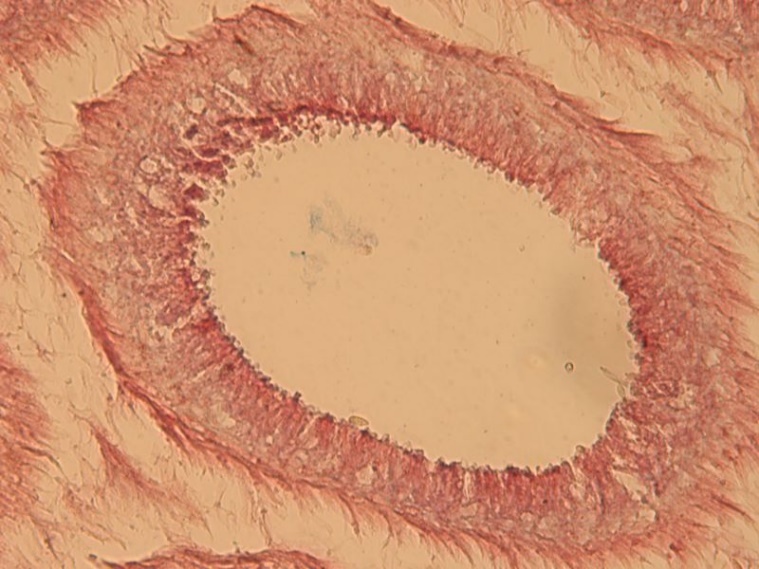 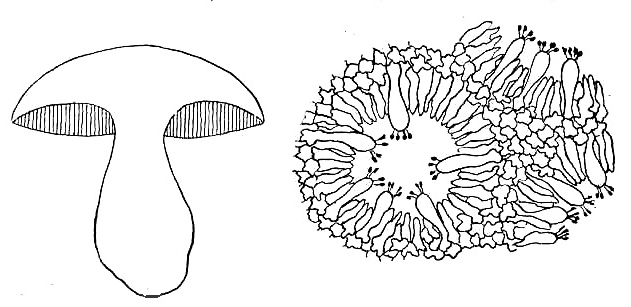 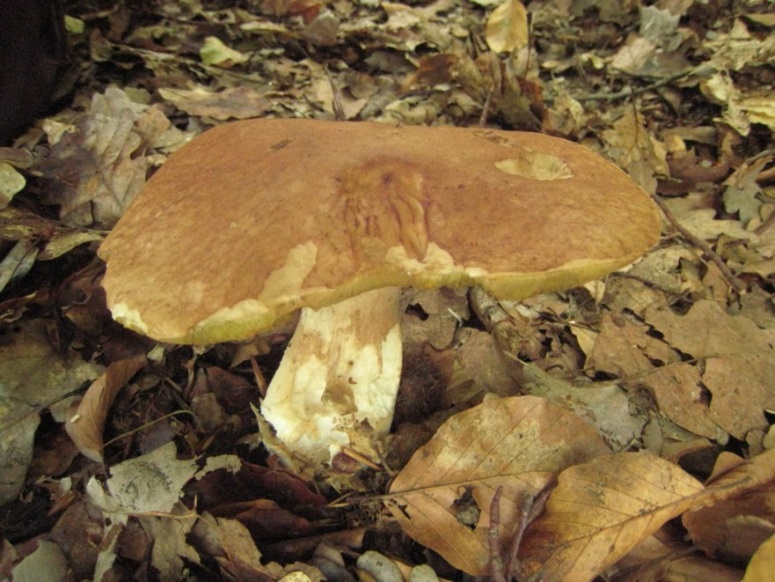 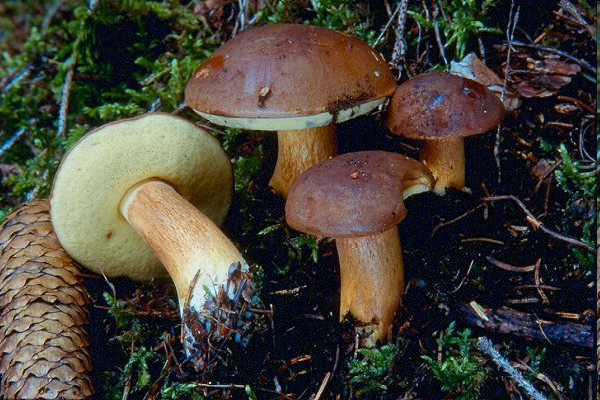 jednoletá gymnokarpní plodnice rozlišená na třeň a klobouk – pilothecium

běžná mykorhizní houba
Russula ochroleuca – holubinka hlínožlutá
pilothecium (jednorázově založená plodnice s ukončeným růstem) s lupenitým hymenoforem
mykorhizní houba, rostoucí hojně ve smrkových lesích
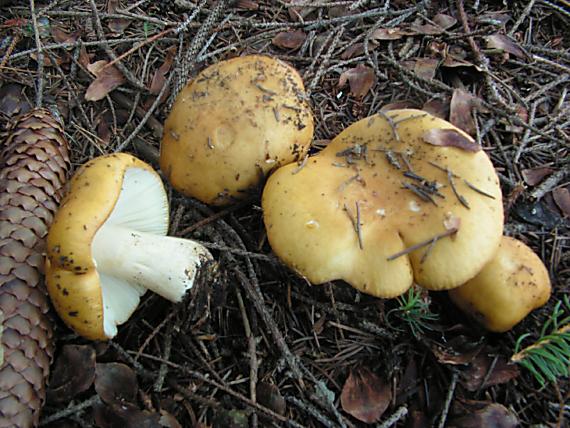 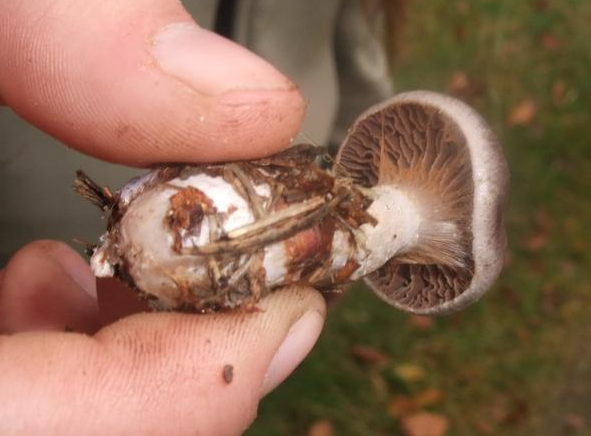 Cortinarius – pavučinec
pilothecium s lupenitým hymenoforem a vláknitým závojem (velum partiale), zvaným pavučinka
mykorhizní houby, řada druhů prudce (i smrtelně) jedovatých
Amanita phalloides – muchomůrka zelená
velum universale – celkový obal, z něj pochva (volva)
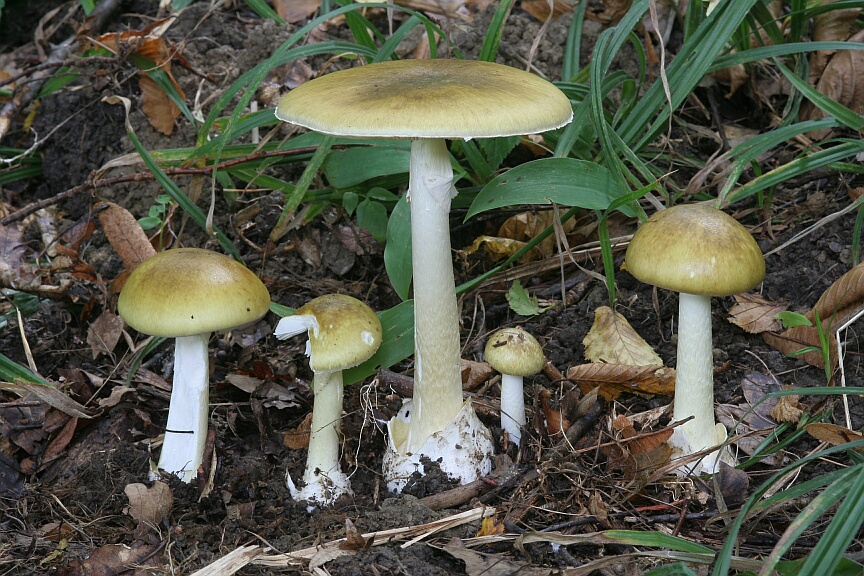 hemiangiokarpní plodnice
velum partiale – částečný obal, 
z něj prsten (annulus) na třeni
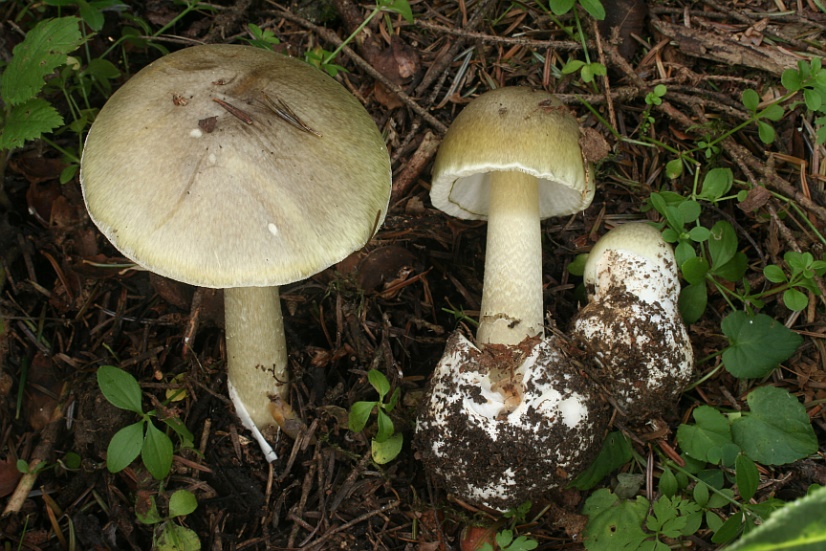 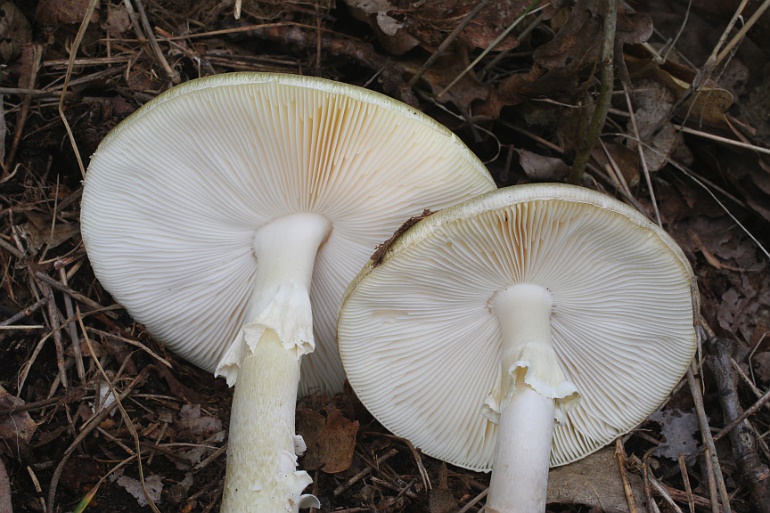 smrtelně jedovatá mykorhizní houba
Macrolepiota – bedla
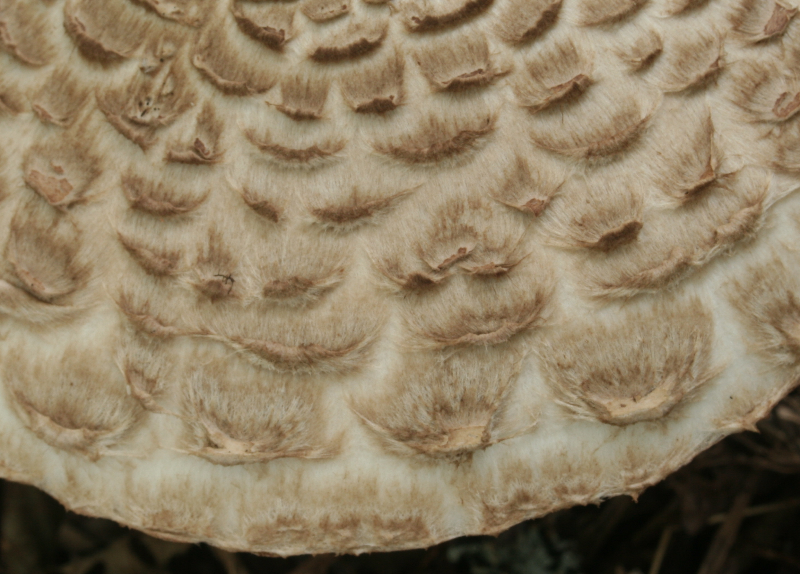 hemiangiokarpní plodnice s vatovitým závojem kryjícím v mládí lupeny →
v dospělosti z něj je prsten
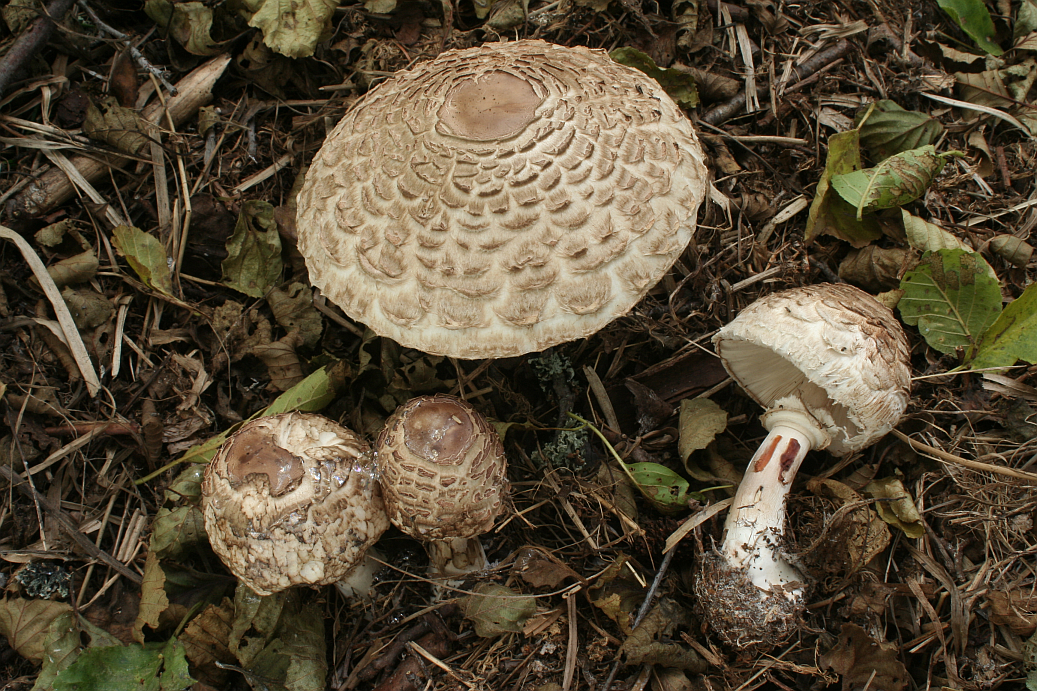 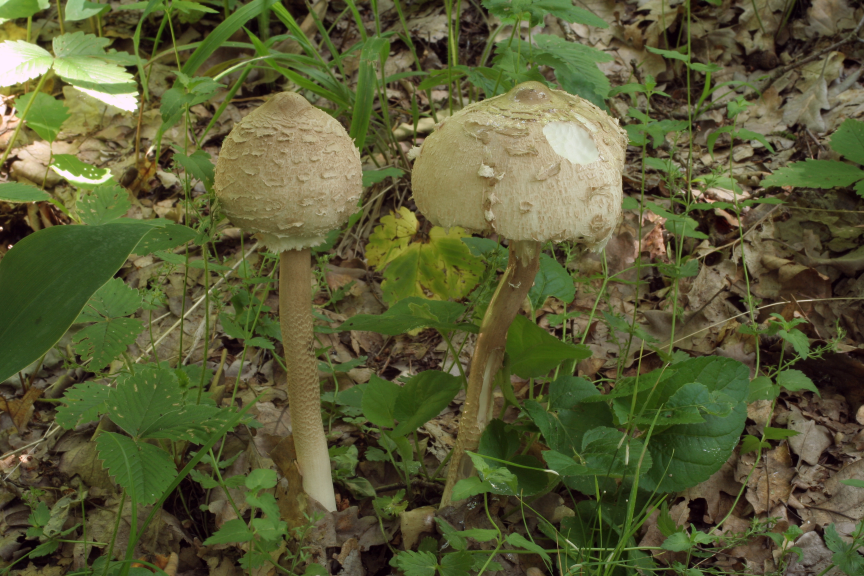 Lycoperdon perlatum – pýchavka obecná
angiokarpní plodnice se otvírají v době zralosti bazidiospor
povrch kryje ostnitá vícevrstevná okrovka
uvnitř plodnice je výtrusorodé pletivo – teřich
naspodu je sterilní část plodnice (subgleba)
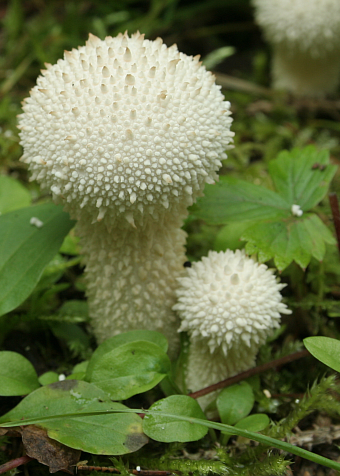 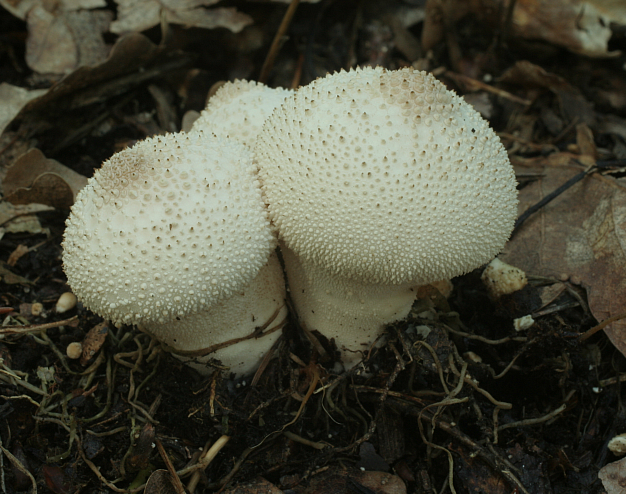 středový otvor
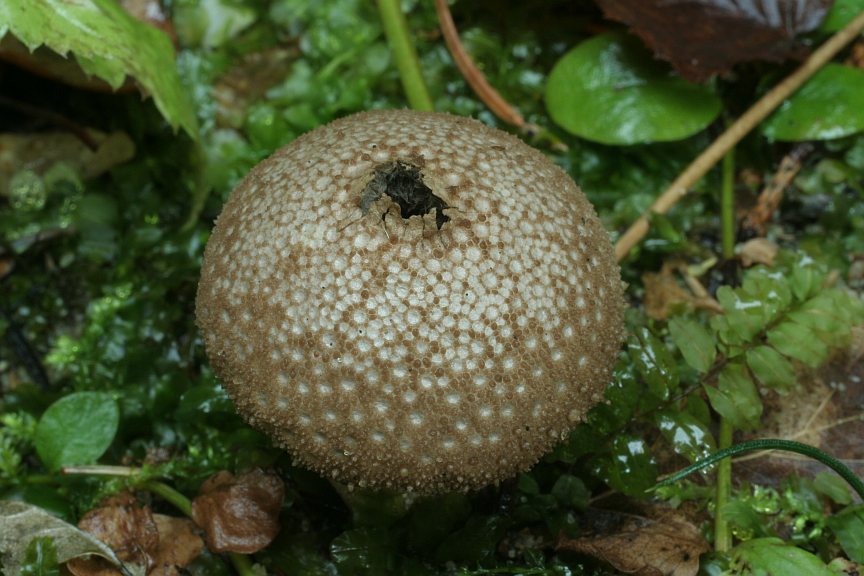 roste hojně ve skupinách v jehličnatých i listnatých lesích
Geastrum spp. – hvězdovky
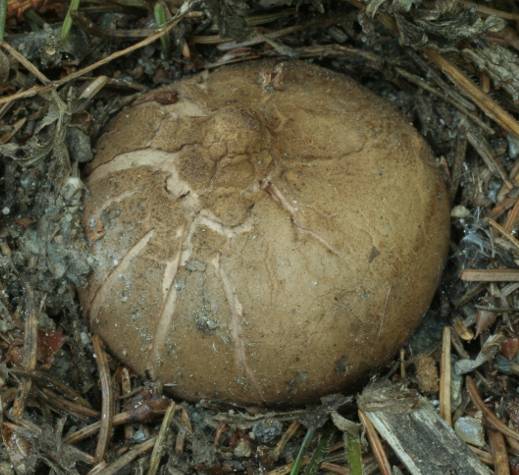 angiokarpní plodnice
okrovka sestává ze dvou vrstev:
vnější okrovka (exoperidie)
hvězdicovitě praská a vyzvedává nad substrát endoperidii, kryjící teřich
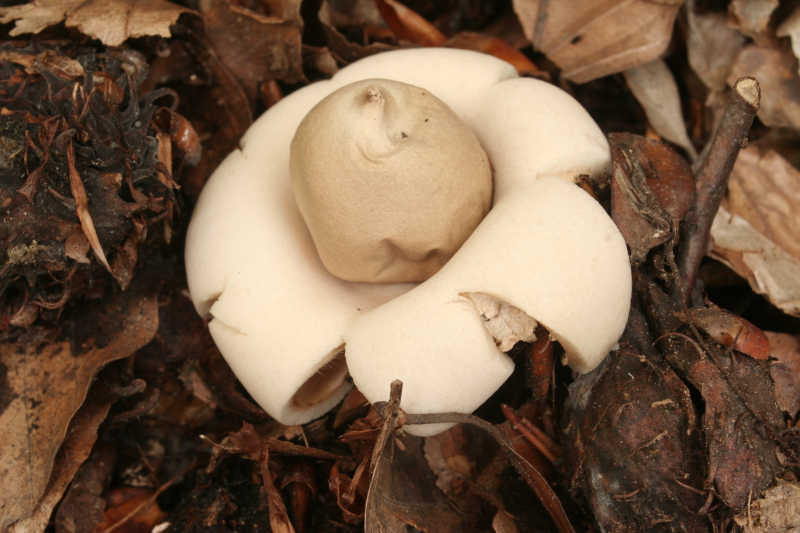 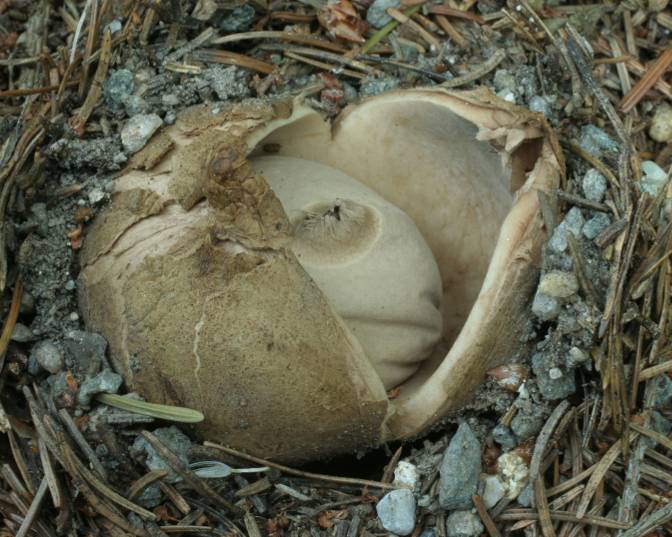 výtrusy se z teřichu uvolňují nárazy kapek vody při dešti apod.
ODDĚLENÍ: Basidiomycota TŘÍDA: Pucciniomycetes
ZÁKLADNÍ CHARAKTERISTIKA:
paraziti rostlin; mycelium v mezibuněčných prostorách pletiv hostitele, do jejichž buněk vysílá haustoria
složitý životní cyklus: bazidiospory klíčí v haploidní mycelium, na něm pohlavní orgány (spermogonia) 
	v nichž se tvoří spermacie; pohlavním procesem vzniká dikaryotické mycelium, na němž se zakládají postupně ložiska nepohlavních výtrusů: jarní (aecia s aeciosporami), letní (uredia s urediosporami) a zimní (telia s teliosporami); po karyogamii a následné meiozi vyklíčí z teliospory příčně dělená bazidie se 4 haploidními bazidiosporami
druhy heteroecické - střídají hostitele, druhy autecické - beze změny hostitele
řád: Pucciniales        (= Uredinales) – rziPuccinia graminis – rez travníheteroecická (dvoubytná) rez s dřišťálem jako mezihostitelem
Pozorování napadené a tvarově změněné rostliny - pryšce chvojky pod lupou; 
dvoubytná rez, druhým hostitelem je hrách.

Na svrchní straně listů mezi-hostitele se tvoří spermogonia, na spodní straně listů jsou nahloučená aecia (jarní ložiska rzi) pohárkovitého tvaru, lemovaná bílou pseudoperidií. 
Uvnitř se v řetízcích tvoří oranžové aeciospory (jarní výtrusy).
Puccinia graminisrez travní
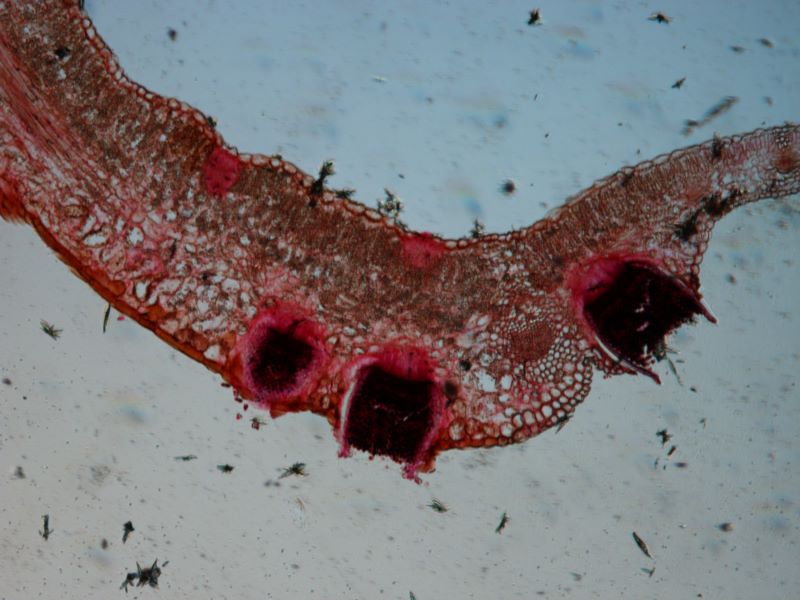 spermogonium
Heteroecická (dvoubytná) rez:
spermogonia a aecia na dřišťálu
aecium
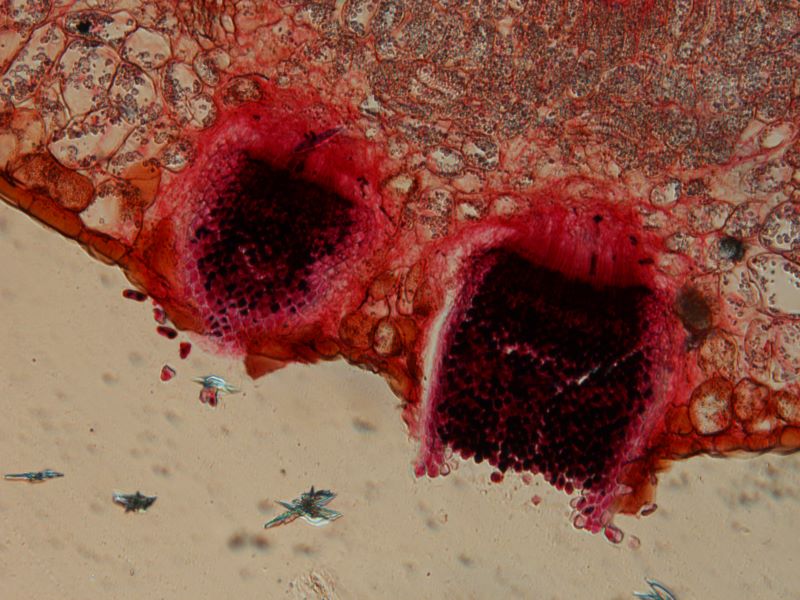 detail aeciového ložiska
Puccinia graminisrez travní
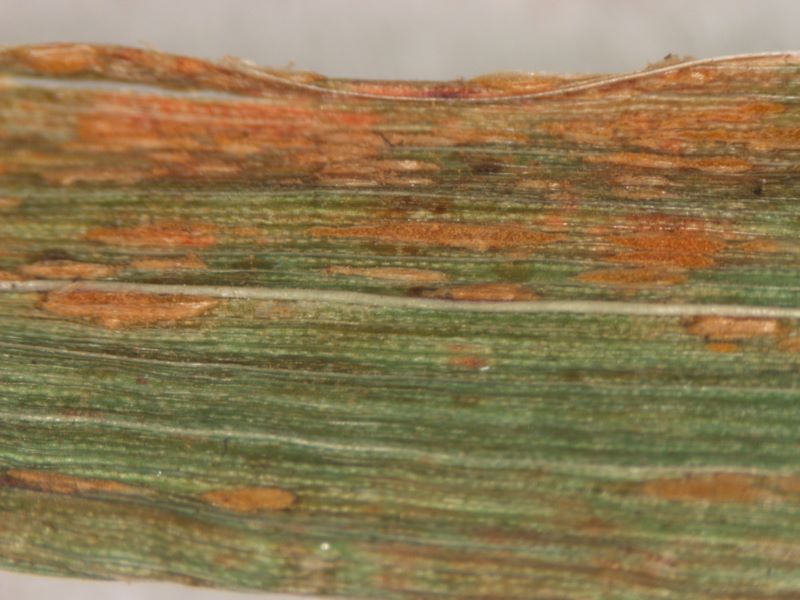 Heteroecická (dvoubytná) rez:
uredia na travách
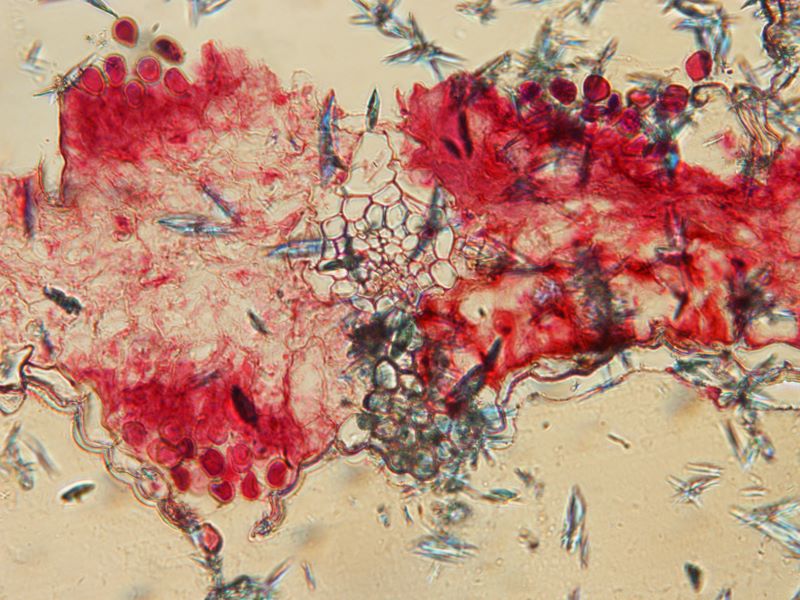 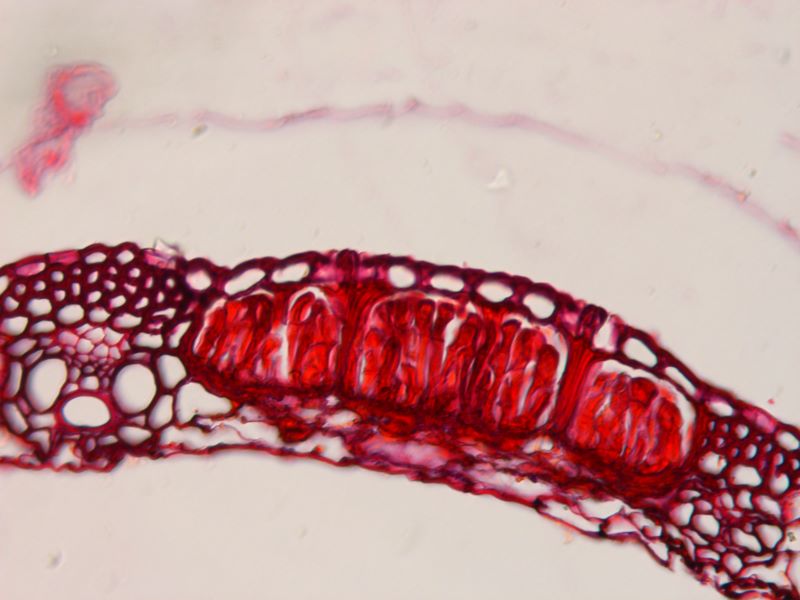 aecia
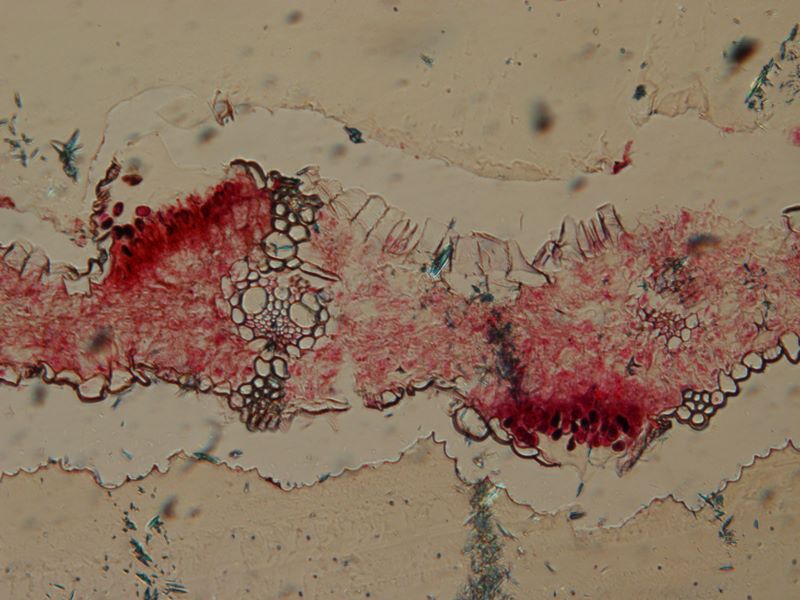 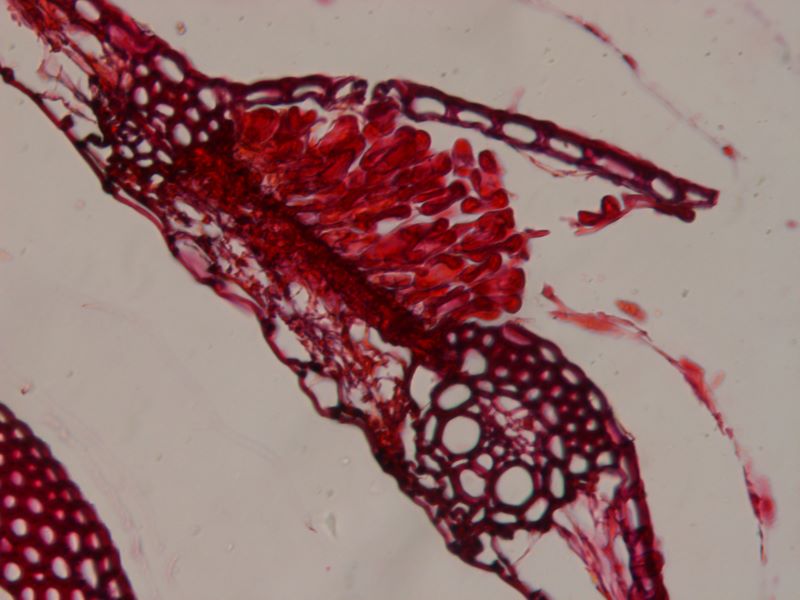 Puccinia graminisrez travní
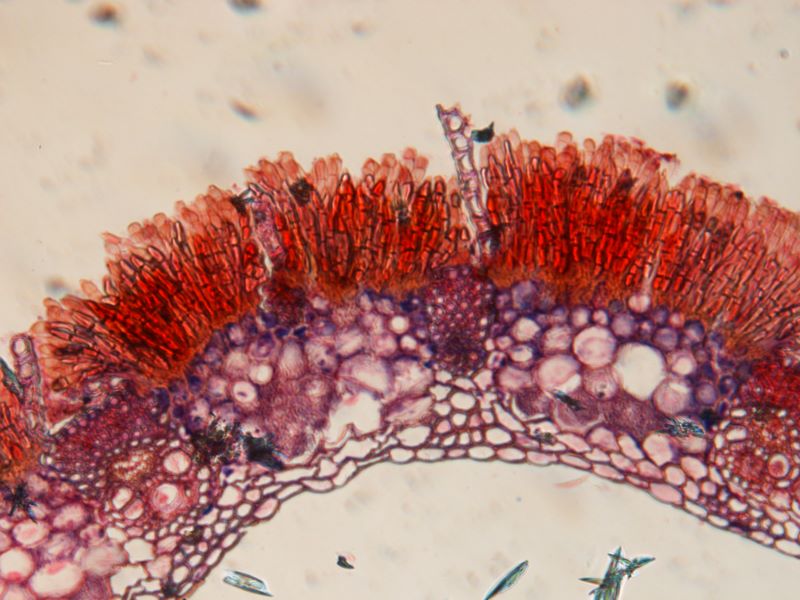 Heteroecická (dvoubytná) rez:
telia na travách
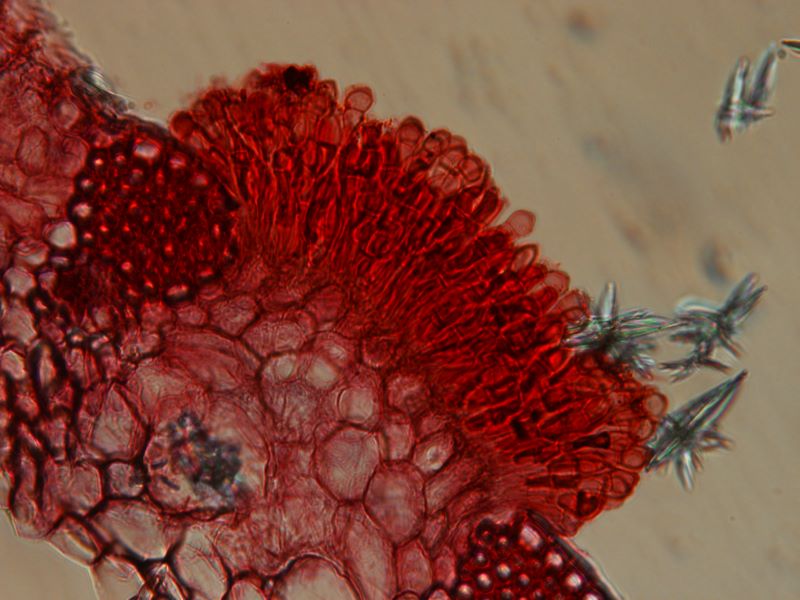 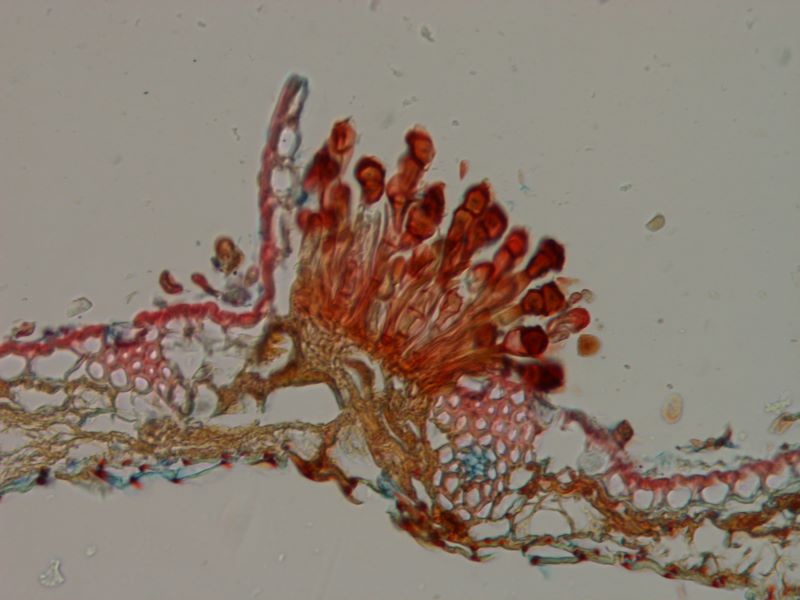 Přehled objektů
Oddělení: Basidiomycota - stopkovýtrusé houby
Pododd. Agaricomycotina
Třída: Dacrymycetes
Řád: Dacrymycetales	Calocera viscosa (krásnorůžek lepkavý) - holothecium
Třída: Agaricomycetes
Řád: Polyporales   	Fomes fomentarius (troudnatec kopytovitý) 
			- krustothecium s rourkatým hymenoforem, víceletá plodnice
Řád: Boletales	    	Boletus edulis (hřib smrkový) 		 		 		- pilothecium s rourkatým hymenoforem 	
Řád: Russulales	    	Russula (holubinka), Lactarius (rzyec) 
			- pilothecium s lupenitým hymenoforem 
Řád: Agaricales 		Macrolepiota (bedla), Amanita (muchomůrka) 
			- pilothecium s lupenitým hymenoforem, prstenem, pochvou
			Cortinarius (pavučinec) 
			- pilothecium s lupenitým hymenoforem a pavučinkou
			Lycoperdon (pýchavka) - břichatkovitá plodnice
Řád: Geastrales      	Geastrum (hvězdovka) 
			- břichatkovitá plodnice s dvouvrstevnou peridií
Pododd.: Pucciniomycotina
Třída: Pucciniomycetes 
Řád: Pucciniales - rzi	Puccinia graminis (rez travní) 
			- řez listem se spermogonii a aecii (trvalý preparát I.)
			- řez listem s ložisky urediospor (trvalý preparát II.)
		 	- řez listem s ložisky teliospor (trvalý preparát III.)